Vervolgbijeenkomst situatie Asfaltcentrale Hengelo
Gemeente Hengelo, Omgevingsdienst Twente en Asfaltcentrale Twente 
 November 2022
1
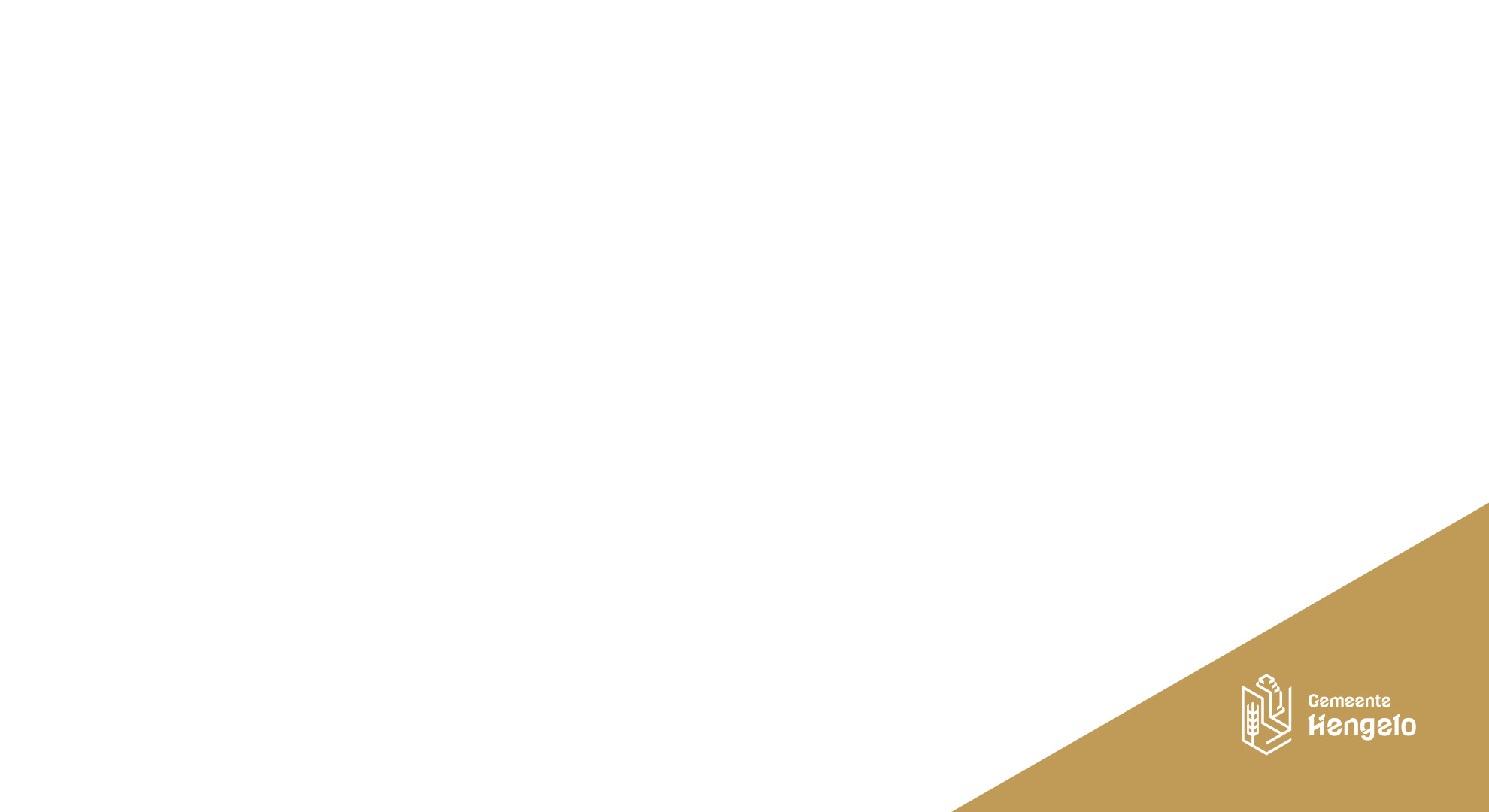 Programma (19.30 – 21.00 uur)
2
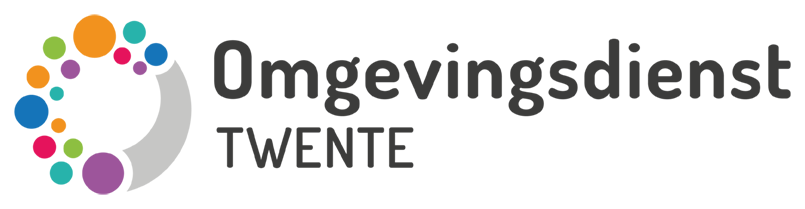 Informatiebijeenkomst Asfaltcentrale Twente1 november 2022
Stand van zaken geur november 2022
Geuronderzoek december 2021
Stand van zaken geuronderzoek 2022
Geurwaarnemingen 2022
resultaten geur (2021)
[Speaker Notes: Let op: Bij het openen van de presentatie moet ’Externe inhoud’ inschakeld staan!
Werkt de video niet, open het dan via YouTube: https://youtu.be/xN_HhRpk2-Y]
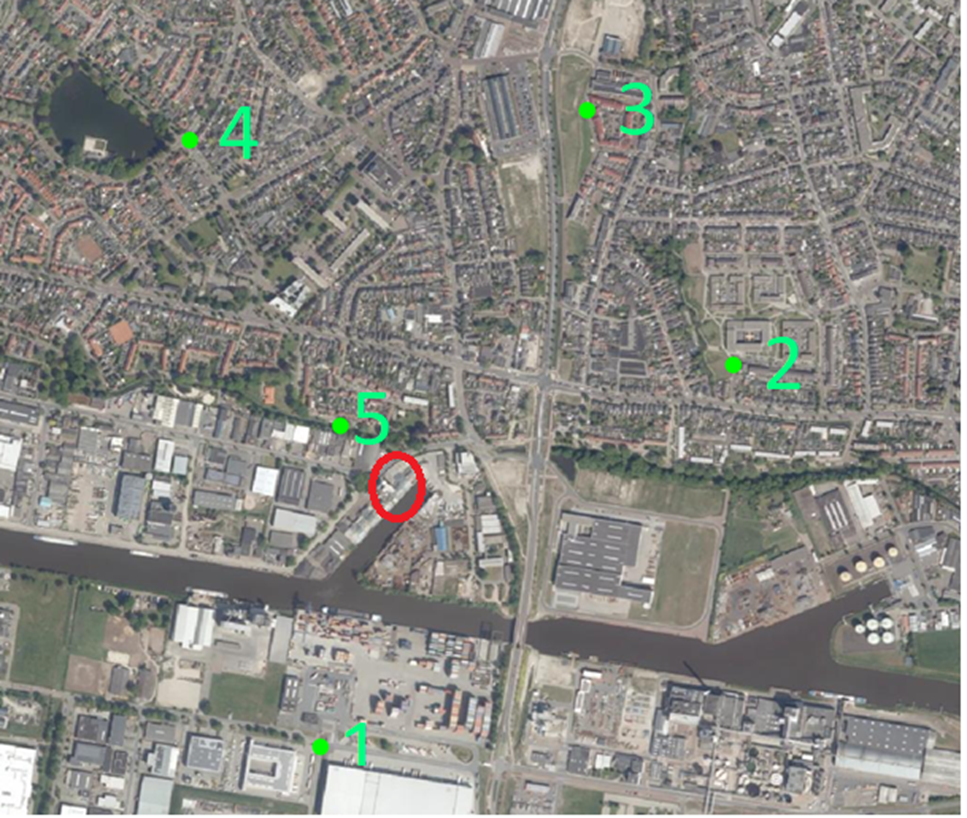 Geurwaarnemingen ODT
Aanleiding diverse klachten
Doel geurwaarnemingen
Aanpak geurwaarnemingen
Vervolg geurwaarneming
Indicatie aanvaardbare geurhinderniveau
Als gevolg hiervan moet asfaltcentrale een geuronderzoek uitvoeren.
Vervolgacties Geur 2022 - 2023
Nieuwe geurmetingen (december 2022 anders bij opstart centrale 2023) 
Beoordelen rapportages meting en verspreiding 
Informeren omgeving resultaten geuronderzoek
Actualiseren vergunningvoorschriften
Stand van zaken luchtkwaliteit november 2022
Luchtkwaliteitsmetingen uitgevoerd op 13 juni 2022 door ODRA
Conclusie: voldoet
Resultaten luchtkwaliteit (emissie)
*PAK (8 AB) is de som van naftaleen, antraceen, fluorantheen, benzo(g,h,i)peryleen, benzo(a)pyreen, benzo(b)fluorantheen, benzo(k)fluorantheen en indeno(1,2,3-cd)pyreen
ZZS op leefniveau (Immissie)
* Toetswaarde gemeten als benzo (a) pyreen
**Naftaleen betreft het grootste aandeel in de totale concentratie PAK 8AB
***Betreft een gezondheidskundige toetswaarde
****Betreft de waarde op basis van een beperkte immissie toets op 175 meter afstand van de bron
Vervolgacties Luchtkwaliteit 2022 - 2023
Emissiemetingen voorjaar 2023
Actualiseren vergunningvoorschriften in relatie tot luchtkwaliteit (meting en monitoring 2023)
Informeren omgeving resultaten emissiemetingen
Bewonersavond AsfaltCentrale Twente
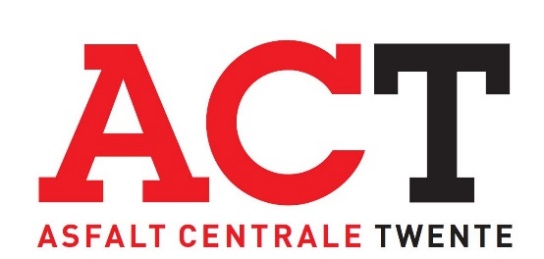 1 november 2022
[Speaker Notes: Agenda:
Terugblik
Korte herhaling inclusief uitleg werking]
Wie?
Herman Reinten, eigenaar ReintenInfra (waarvan onderdeel de AsfaltCentrale Twente)
Gijs Naarding, directeur AsfaltCentrale Twente
Harold van der Weide, hoofd AsfaltCentrale Twente
Ronald Diele, hoofd Advies en Innovatie Reinten Infra
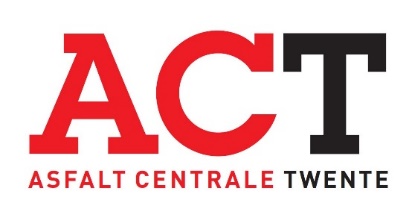 Wat?
Korte uitleg werking AMI
Is 1 van de 27 asfaltcentrales in Nederland
Zijn 10 mensen werkzaam op de productielocatie (ACT)
En +/- 70 mensen werkzaam op de verwerkingslocatie (bouwplaats) 
In jaar 2021 productie van 201.000 ton asfalt
Verwachte productie in 2022 is 125.000 ton asfalt, t/m oktober productie van 93.000 ton asfalt
Het percentage hergebruik is groter dan 2021, 75% van het asfalt is met hergebruikt materiaal
Het percentage hergebruik in asfalt is mengselafhankelijk (30-55%), overeenkomend met maatschappelijke ambities
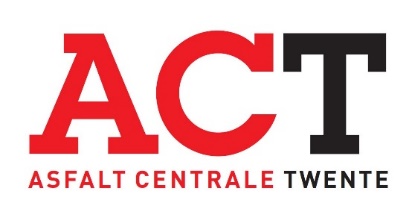 Werking van de ACT
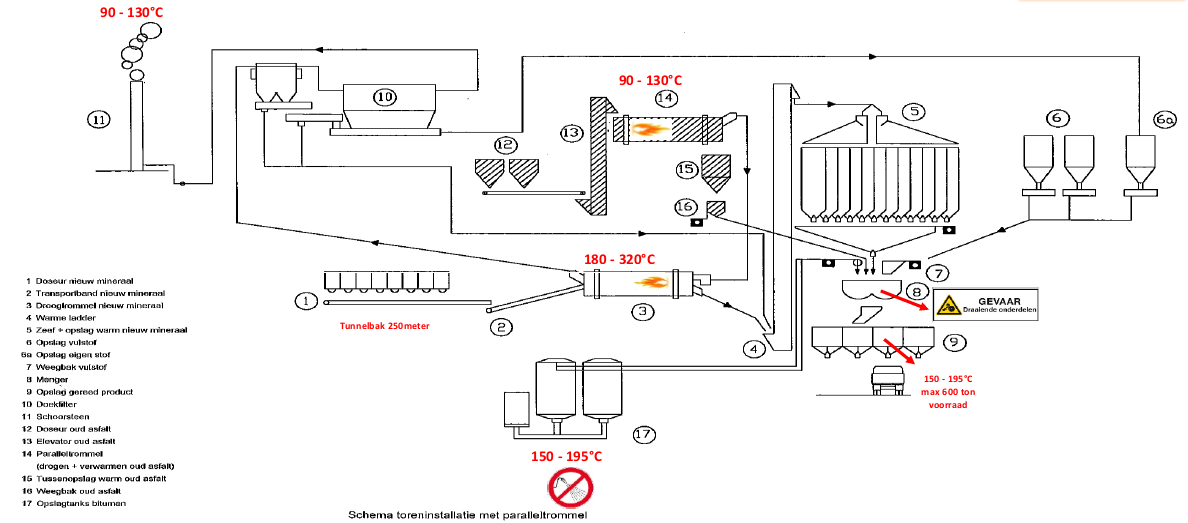 1 van de 35 asfaltcentrales in Nederland
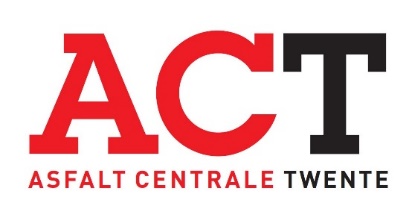 Dilemma’s en effecten
Dilemma’s
We willen, lees: moeten duurzaam produceren (asfaltgranulaat), echter vereist meer aandacht bij productie.

Effecten op omgeving
Geureffecten
Emissies 
Klachten omgeving
- Gerelateerd aan asfaltproductie
- Niet gerelateerd aan asfaltproductie
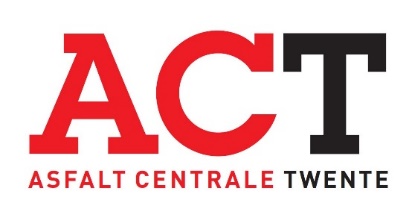 Visie op productie en emissie
Aanpak
“Bronaanpak boven maatregelen aan de schoorsteen”

Inzet
Zeefinstallatie asfaltgranulaat
Overkapping terrein
Ontwikkeling en toepassing LTA
Reductie asfaltmengsels  efficiëntere productie
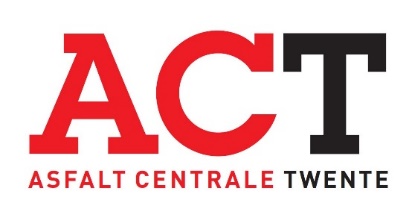 Planning en voortgang afspraken
Uit planning februari 2022:
2021 Benzeenmeting2022 Verlagen benzeenconcentratie / verlagen emissies
2023 PR opslag overkappen2023 Balans PR en nieuw asfalt2023 Verlagen gasverbruik2025 Alternatief voor bitumen2040 Alternatief voor gas als verwarmingsbron
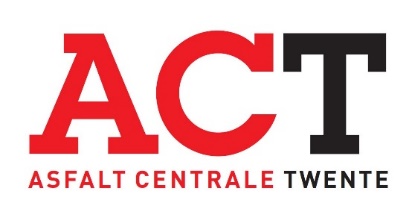 Doel en toekomst ACT
Duurzaam productieproces
Vermindering emissie
Vermindering energieverbruik
Vermindering gebruik primaire bouwstoffen
 Schoon productieproces
Blijvend voldoen aan vigerende normgeving
Monitoring door interne continue metingen tijdens productie
Monitoring door externe geaccrediteerde onderzoeksbureaus
Monitoring door Omgevingsdienst Twente en gemeente Hengelo
 Communicatie met omgeving
Inzage en uitleg naar omgeving
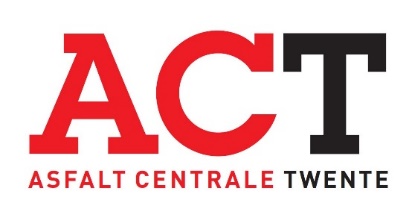 Vragen/opmerkingen
Vragen kan nu…..

…. maar later mag uiteraard ook!

 Neem contact met ons op voor een afspraak:

ACT algemeen, Harold van der Weide	074-2912473
Gijs Naarding, directeur ACT		06-34590567
Ronald Diele, advies en innovatie		06-38573078
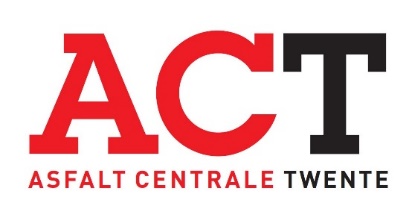 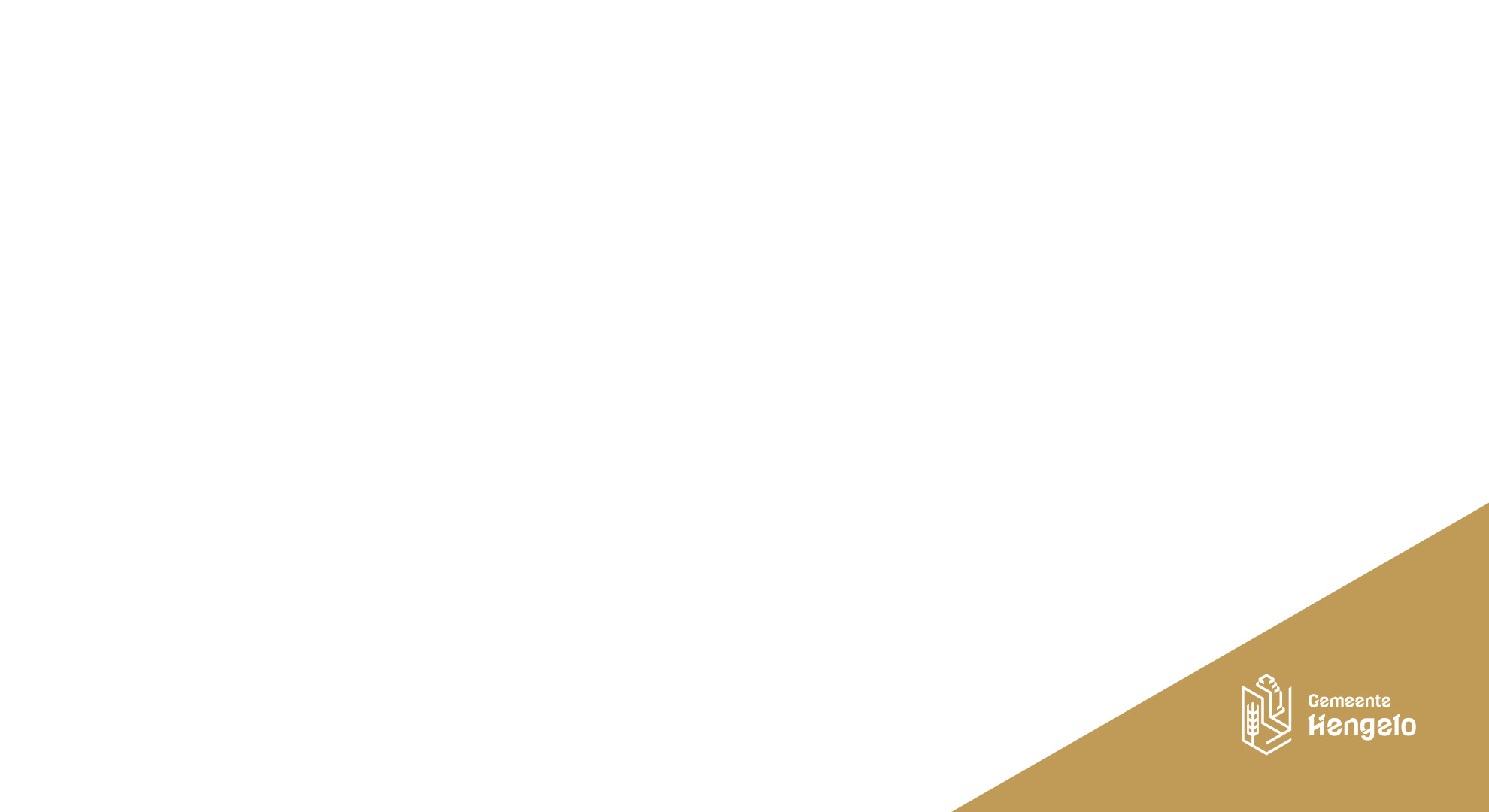 Afsluiting en vervolg
www.hengelo.nl/asfaltcentrale
22
Bedankt voor 
uw aandacht
Op de hoogte blijven van alle ontwikkelingen? www.hengelo.nl/asfaltcentrale
23